ATIVIDADES COM FOCO NO ACOMPANHAMENTO DAS APRENDIZAGENS
Atividade de Matemática – 8º Ano
Princípio multiplicativo da contagem. Soma das probabilidades de todos os elementos de um espaço amostra

HABILIDADE:

(EF08MA22) Calcular a probabilidade de eventos, com base na construção do espaço amostral, utilizando o princípio multiplicativo, e reconhecer que a soma das probabilidades de todos os elementos do espaço amostral é igual a 1.
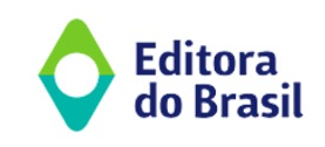 Atividade de Matemática – 8º Ano
a) 1/3 
b) 1/2 
c) 2/3 
d) 1/6
a) 1/3 
b) 1/2 
c) 2/3 
d) 1/5
a) 1/8 
b) 1/2 
c) 3/8 
d) 1/3
a) 1/2 
b) 1/4 
c) 2/5 
d) 1/5
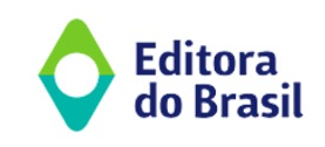 Atividade de Matemática – 8º Ano
a) 3/9 
b) 2/9 
c) 6/9 
d) 5/9
a) 1/3 
b) 2/5 
c) 3/10 
d) 4/10
a) 1/6 
b) 1/4 
c) 1/3 
d) 1/2
a) 1/3 
b) 2/3 
c) 4/9 
d) 8/10
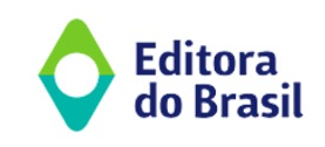 Atividade de Matemática – 8º Ano
a) 1/13 
b) 1/4 
c) 1/26 
d) 1/6
a) 1/2 
b) 1/3 
c) 2/3 
d) 1/6
a) 1/2 
b) 1/3 
c) 2/5 
d) 1/5
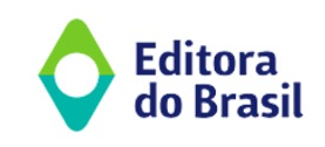 Atividade de Matemática – 8º Ano
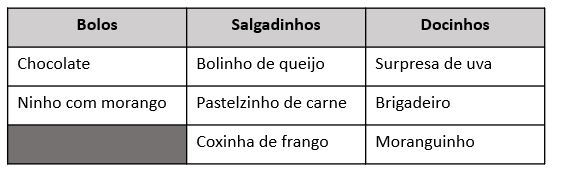 Assinale a alternativa que indique a probabilidade de Emerson montar um pratinho com Moranguinho como opção de docinho.
66,66%.
50%.
33,33%.
20%.
16,66%.
EA = {(An Am), (An Az), (An V), (Ap Am), (Ap Az), (Ap V), (LS Am), (LS Az), (LS V), (MT Am), (MT Az), (MT V)}.
EA = {(An Am), (An Az), (Ap Am), (Ap Az), (Ap V), (LS Am), (LS Az), (LS V), (MT Am), (MT Az), (MT V)}.
EA = {(An Am), (An Az), (An V), (Ap Am), (Ap Az), (Ap V), (LS Am), (LS Az), (LS V), (MT Am), (MT Az), (MT V), (Am Am), (Az Az), (V V)}.
EA = {(An Am), (An Az), (An V), (Ap Am), (Ap Az), (Ap V), (LS Am), (LS Az), (LS V), (MT Am), (MT Az), (MT V), (An An), (Ap Ap) (LS LS), (MT MT)}.
EA = {(An Am), (An Az), (An V), (Ap Am), (Ap Az), (Ap V), (LS Am), (LS Az), (LS V), (MT Am), (MT Az), (MT V), (Am An), Am Ap), (Am LS), (Am MT), (Az An), (Az Ap), (Az LS),}.
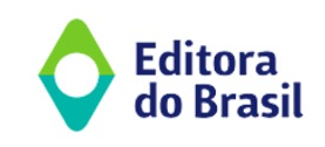 Atividade de Matemática – 8º Ano
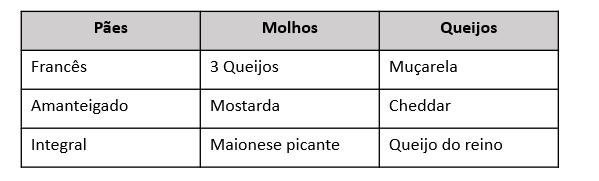 A partir desses dados, assinale a alternativa que indique a quantidade de possibilidades do espaço amostral e a probabilidade de Marilene montar um sanduíche com queijo muçarela.
9 possibilidades e 60%.
12 possibilidades e 50%.
15 possibilidades e 40%.
24 possibilidades e 33,33%.
27 possibilidades e 33,33%.
Simone adotou um golden retriever ou um poodle.
Simone adotou um border collie ou um maltês.
Simone não adotou um husky.
Simone adotou um husky.
Simone adotou um poodle ou um maltês.
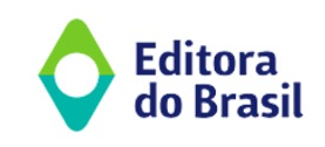